Richtiger Umgang mit Geld
Warum ist der richtige Umgang mit Geld wichtig?
Gründe für ÜberschuldungMehrfachnennungen bei Erstberatungen 2018
29 %
Arbeitslosigkeit / Einkommensverschlechterung
19 %  der Personen gaben einen mangelhaften Umgang mit Geld als Grund für ihre Überschuldung an.
Dazu zählt u.a. die fehlerhafte Planung des Haushaltsbudgets (Ausgaben sind nicht an die Einkommenslage angepasst).
24 %
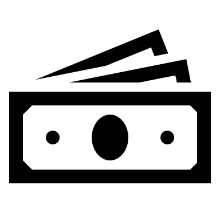 gescheiterte Selbstständigkeit
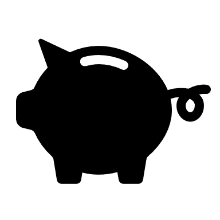 19 %
ungeplanter Umgang mit Geld
14 %
Scheidung / Trennung
11 %
persönliche Härtefälle
10 %
Wohnraumbeschaffung
Wie kann ich mir einen guten Überblick über meine Einnahmen und Ausgaben verschaffen?
Überblick
Wichtig für einen richtigen Umgang mit Geld ist, einen Überblick über seine Einnahmen und Ausgaben zu haben.
Anhand von Max wollen wir dir zeigen, wie man sich diesen Überblick verschafft.
Keine Kinder
Single
Arbeit in Wien
Wohnt in Wien
Besitzer eines PKWs
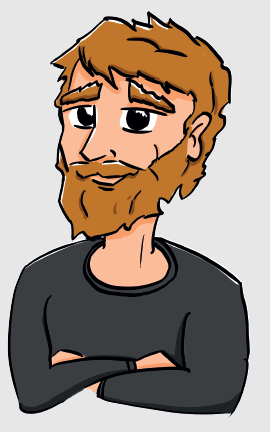 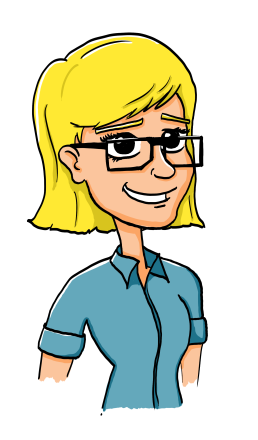 29 Jahre alt
Frisör als Beruf
Ein-Personen-Haushalt
Max
Mietwohnung
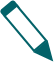 1a
Einnahmen und Ausgaben
Welche monatlichen Einnahmen und Ausgaben könnte Max haben?
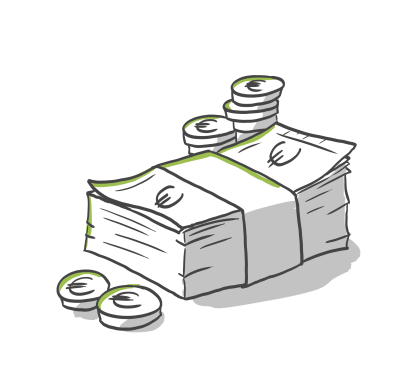 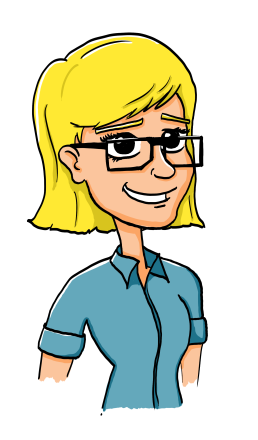 Miete und Betriebs-kosten
GebührenRundfunk
Versicher-ung
Gesundheit
(Vorsorge)
Fitness-studio
Strom inkl. Wasser
Ausgaben Freizeit
Telefon  Internet
Körper-pflege
Gehalt abzüglich Steuern
Kosten für PKW
Reinigungs-mittel
Nahrungs-mittel
Kleidung
Heizung
75 €
370 €
15 €
40 €
60 €
25 €
10 €
50 €
60 €
150 €
520 €
40 €
49 €
650 €
1.850 €
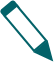 1b
Einnahmen und Ausgaben
Wie bekomme ich jetzt einen Überblick über meine Einnahmen und Ausgaben?
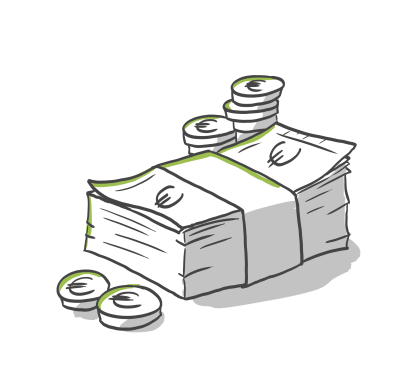 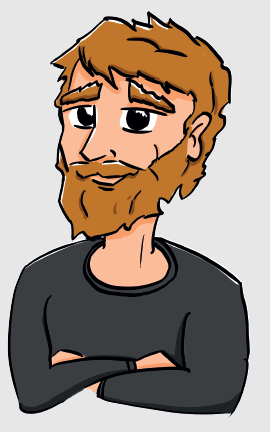 Miete und Betriebs-kosten
GebührenRundfunk
Versicher-ung
Gesundheit
(Vorsorge)
Fitness-studio
Strom inkl. Wasser
Ausgaben Freizeit
Telefon  Internet
Körper-pflege
Gehalt abzüglich Steuern
Kosten für PKW
Reinigungs-mittel
Nahrungs-mittel
Kleidung
Heizung
75 €
370 €
15 €
40 €
60 €
25 €
10 €
50 €
60 €
150 €
520 €
40 €
49 €
650 €
1.850 €
Haushaltsbuch
Um einen Überblick über die monatlichen Einnahmen und Ausgaben zu bekommen, ist das Führen eines Haushaltbuches ratsam.
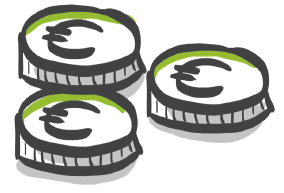 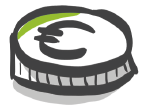 Ausgaben
Einnahmen
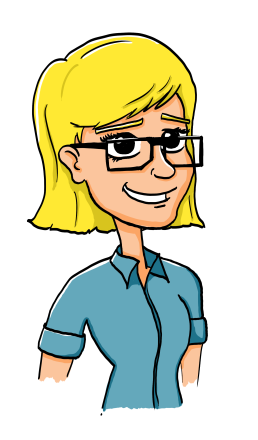 Das Haushaltbuch ist eine Gegenüberstellung deiner tatsächlichen monatlichen Einnahmen und Ausgaben.
 
Nutze bei der Erstellung deines Buches am besten ein Tabellenkalkulationsprogramm. So kannst du immer Änderungen oder Anpassungen vornehmen.
Haushaltsbuch
Hilf Max dabei einen Überblick zu bekommen.
Kann er mit seinen Einnahmen seine Ausgaben decken?
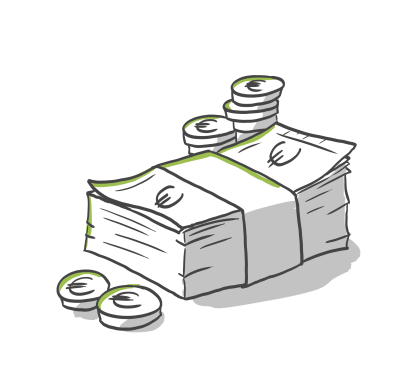 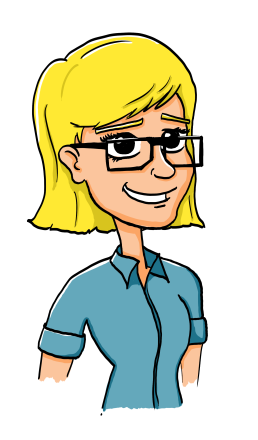 Miete und Betriebs-kosten
GebührenRundfunk
Versicher-ung
Gesundheit
(Vorsorge)
Fitness-studio
Strom inkl. Wasser
Ausgaben Freizeit
Telefon  Internet
Körper-pflege
Gehalt abzüglich Steuern
Kosten für PKW
Reinigungs-mittel
Nahrungs-mittel
Kleidung
Heizung
75 €
370 €
15 €
40 €
60 €
25 €
10 €
50 €
60 €
150 €
520 €
40 €
49 €
650 €
1.950 €
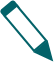 2a
Haushaltsbuch – Schritt 1: Einnahmen und Ausgaben zuordnen
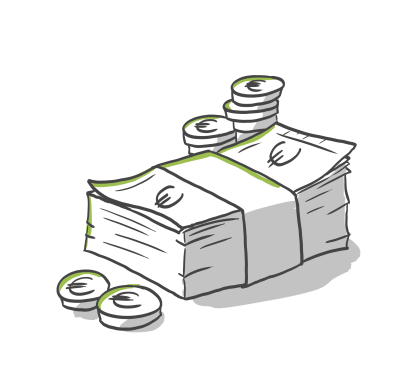 Einnahmen
Ausgaben
Sortiere die Rechnungen und Belege und teile sie den Einnahmen oder Ausgaben zu.
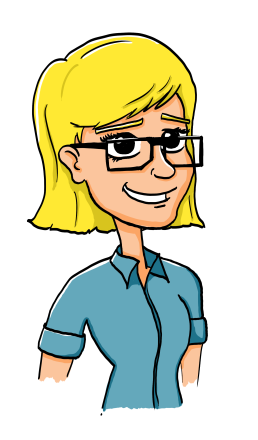 Miete und Betriebs-kosten
Miete und Betriebs-kosten
GebührenRundfunk
GebührenRundfunk
Versicher-ung
Versicher-ung
Gesundheit
(Vorsorge)
Gesundheit
(Vorsorge)
Fitness-studio
Fitness-studio
Strom inkl. Wasser
Strom inkl. Wasser
Ausgaben Freizeit
Telefon  Internet
Telefon  Internet
Körper-pflege
Körper-pflege
Gehalt abzüglich Steuern
Kosten für PKW
Kosten für PKW
Heizung
Gehalt abzüglich Steuern
Reinigungs-mittel
Reinigungs-mittel
Nahrungs-mittel
Nahrungs-mittel
Ausgaben Freizeit
Heizung
Kleidung
Kleidung
49 €
60 €
60 €
15 €
15 €
40 €
40 €
25 €
25 €
75 €
75 €
370 €
370 €
49 €
50 €
40 €
40 €
10 €
10 €
650 €
650 €
60 €
60 €
1.950 €
1.950 €
520 €
520 €
50 €
150 €
150 €
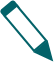 2a
Haushaltsbuch – Schritt 2: Einnahmen und Ausgaben erfassen
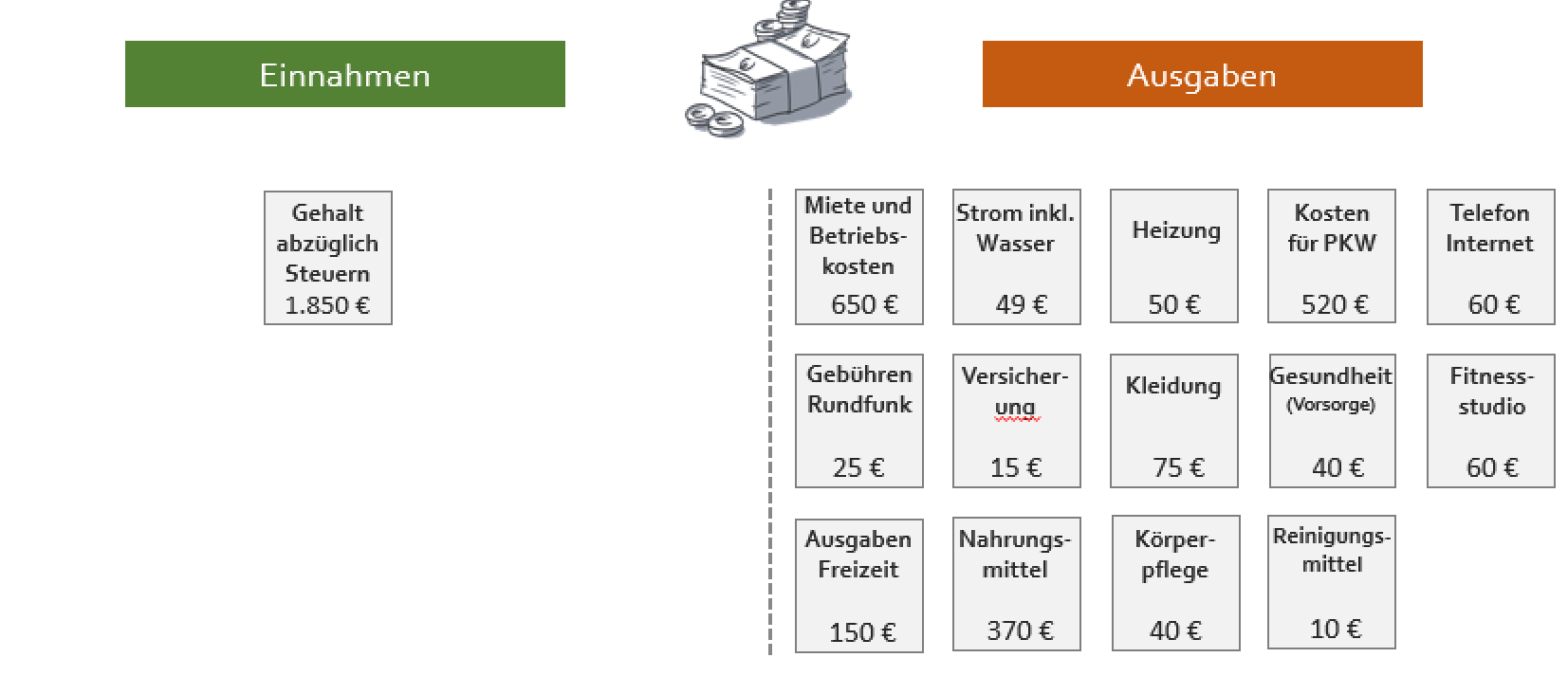 Nachdem du die Rechnungen den Einnahmen und Ausgaben zugeordnet hast, trage die Beträge in eine übersichtliche Tabelle ein. Am besten du trennst hier wieder zwischen Einnahmen und Ausgaben.
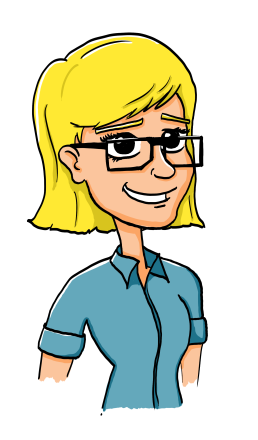 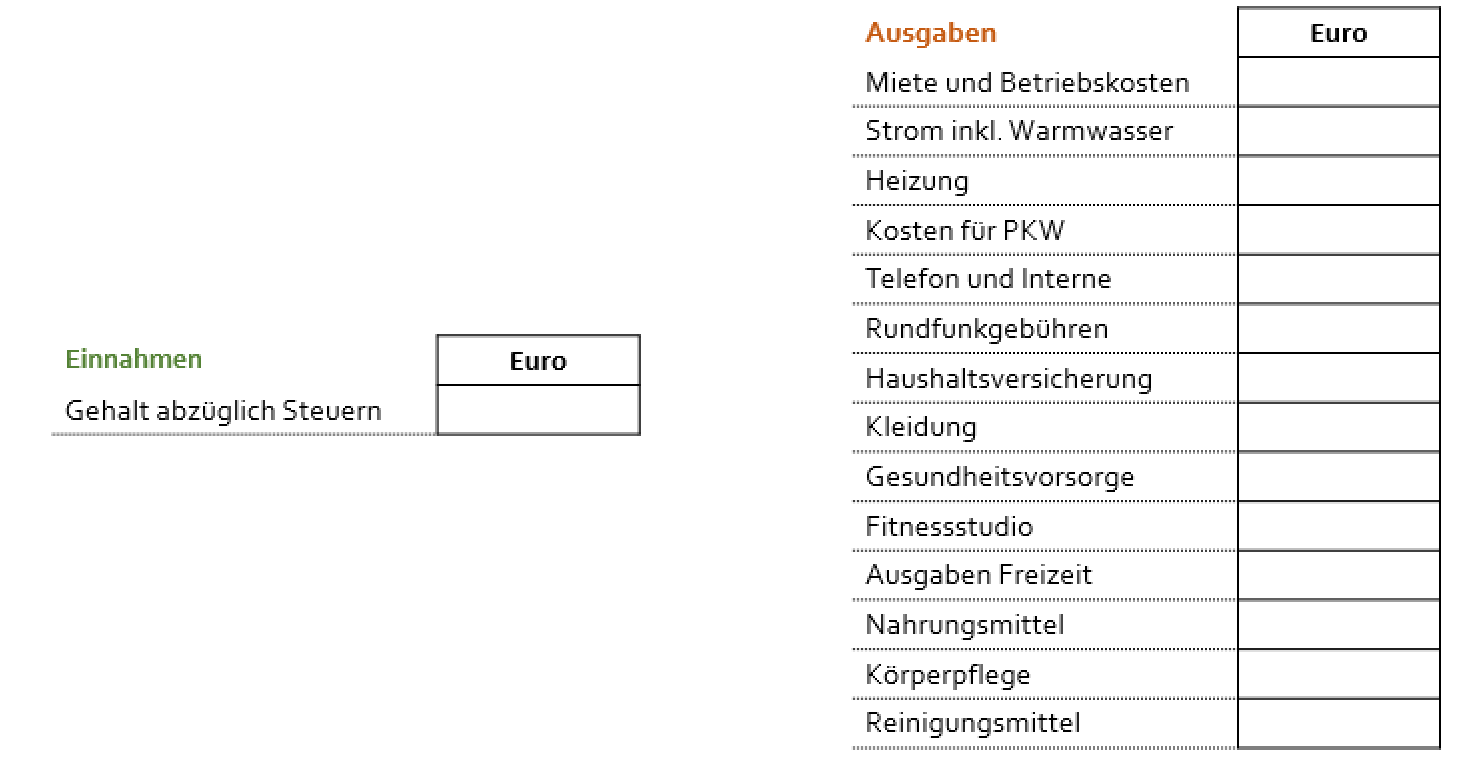 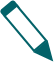 2a
Haushaltsbuch – Schritt 2: Einnahmen und Ausgaben erfassen
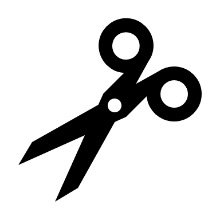 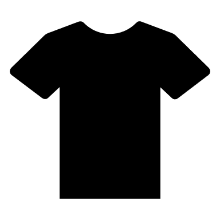 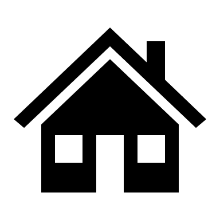 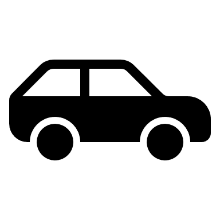 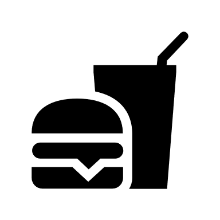 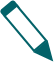 2b
Haushaltsbuch – Schritt 3: Einnahmen- oder Ausgabenüberschuss ermitteln
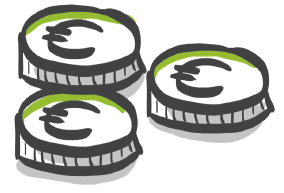 Schritt 3:Bilde nun die Summe von den Einnahmen und Ausgaben. Überprüfe danach, ob es sich um einen Einnahmen-überschuss oder Ausgaben-überschuss handelt.
SummeEinnahmen
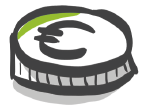 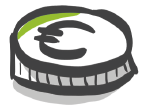 SummeAusgaben
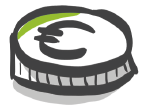 Einnahmen-überschuss
>
=
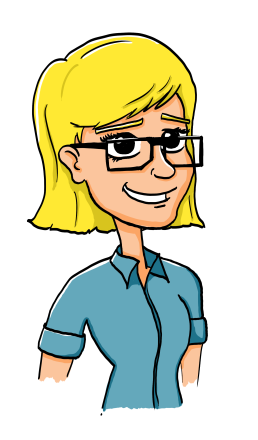 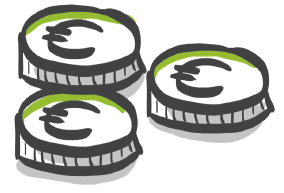 SummeAusgaben
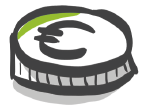 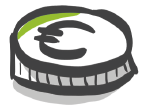 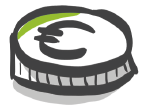 SummeEinnahmen
Ausgaben-überschuss
<
=
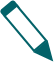 2b
Haushaltsbuch – Schritt 3: Einnahmen- oder Ausgabenüberschuss ermitteln
Einnahmen Gesamt
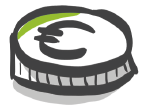 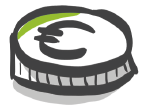 1.950,-
Ausgaben Gesamt
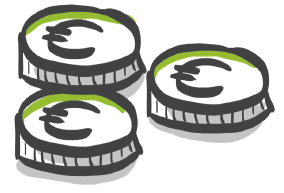 2.114,-
Ausgaben-überschuss
=
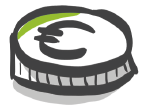 164,-
Wie kann ich einen Ausgabenüberschuss vermeiden?
Umgang mit Ausgabenüberschuss
Max konnte seine Ausgaben nicht mit den verfügbaren Einnahmen decken. 
Er muss daher in diesem Monat auf Erspartes oder falls dieses nicht ausreicht, auf fremde Hilfe (z. B. Familie, Bank) zurückgreifen.
Was kann ich tun, damit aus diesem Ausgabenüberschuss ein Einnahmenüberschuss wird?
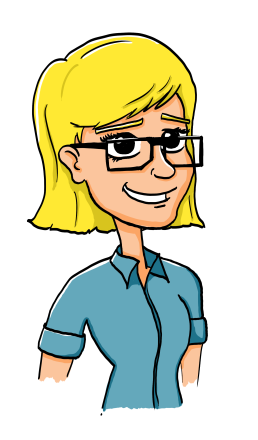 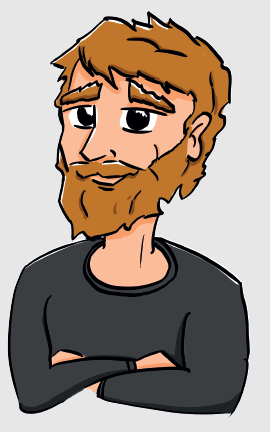 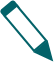 3a
Umgang mit Ausgabenüberschuss
a) Die bisherigen Ausgaben genau kontrollieren
Was denkst du sollte Max in dieser Situation tun?
b)  Job kündigen und nach einem besser bezahlten Arbeitsplatz suchen
c)  Einen langfristigen Kredit aufnehmen
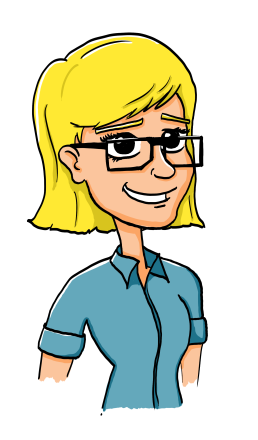 d)  Die Einnahmen (z. B. durch einen Zweitjob, staatliche Sozialleistungen) erhöhen
e)  Unnötige Ausgaben reduzieren oder darauf verzichten
Tipp: Ausgaben genauer einteilen
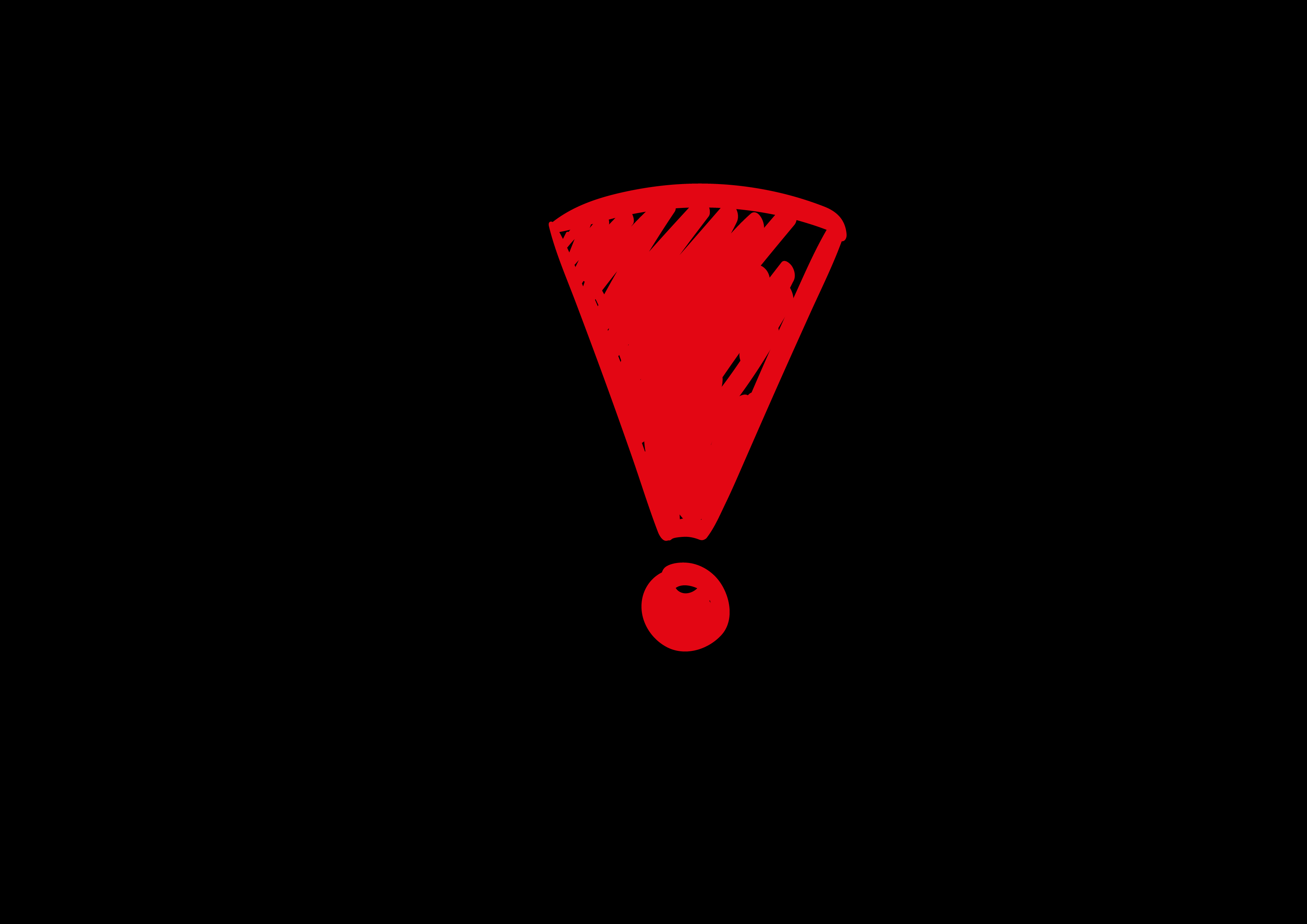 Um noch einen genaueren Überblick über deine monatlichen Ausgaben und über mögliche Einsparmöglichkeiten zu bekommen, könntest du diese in fixe und unregelmäßige Ausgaben aufteilen. Zudem werden die Haushaltsausgaben meist getrennt erfasst.
Welcher meiner Ausgaben gehören nun zu den fixen, unregelmäßigen oder Haushaltsausgaben?
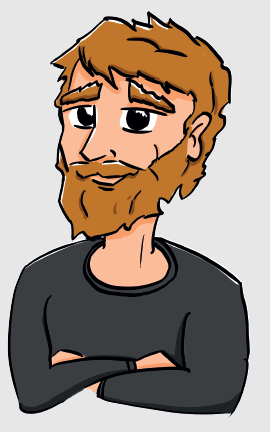 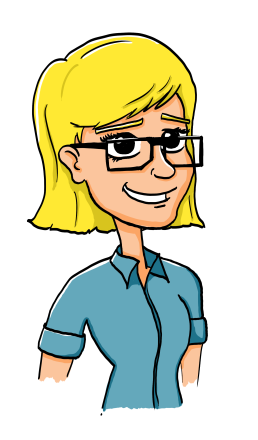 Quelle: asb Schuldenreport 2018, https://www.schuldenberatung.at/fachpublikum/news/2018/07/Referenzbudgets2018.php
Tipp: Ausgaben genauer einteilen
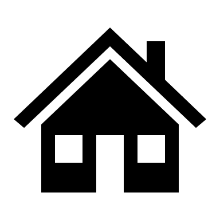 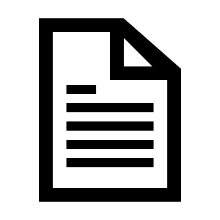 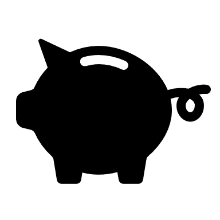 Unregelmäßige Ausgaben
Haushaltsausgaben
Fixe Ausgaben
meist monatlich oder jährlich

vertraglich fixiert, daher meist gleiche Höhe
selten und ungleichmäßig 

unterschiedliche Höhe (teilweise mit hohen Ausgaben verbunden)
täglich bzw. wöchentlich

unterschiedliche Höhe
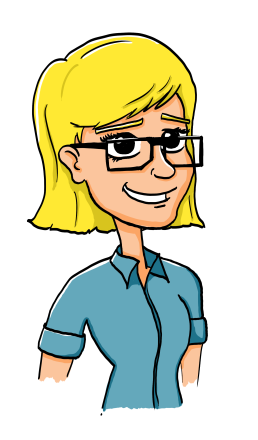 Quelle: asb Referenzbudgets, https://www.budgetberatung.at/downloads/infodatenbank/referenzbudgets/referenzbudgets-booklet2010.pdf
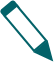 3b
Tipp: Ausgaben genauer einteilen
Haushaltsausgaben
Fixe Ausgaben
Unregelmäßige Ausgaben
Welche Ausgaben von Max zählen deiner Meinung nach zu den Haushaltsausgaben?
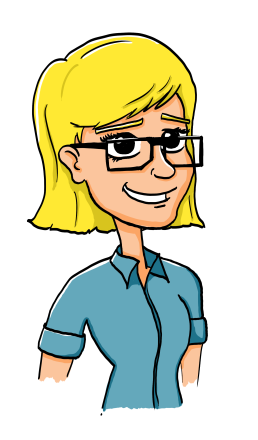 Quelle: asb Referenzbudgets, https://www.budgetberatung.at/downloads/infodatenbank/referenzbudgets/referenzbudgets-booklet2010.pdf
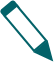 3b
Tipp: Ausgaben genauer einteilen
Haushaltsausgaben
Fixe Ausgaben
Unregelmäßige Ausgaben
Welche Ausgaben von Max zählen deiner Meinung nach zu den fixen Ausgaben?
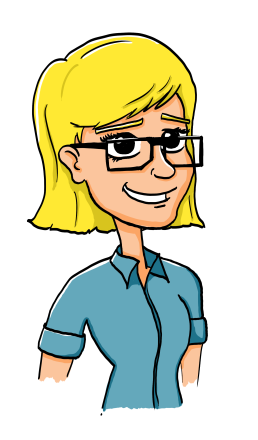 Quelle: asb Referenzbudgets, https://www.budgetberatung.at/downloads/infodatenbank/referenzbudgets/referenzbudgets-booklet2010.pdf
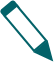 3b
Tipp: Ausgaben genauer einteilen
Haushaltsausgaben
Fixe Ausgaben
Unregelmäßige Ausgaben
Welche Ausgaben von Max zählen deiner Meinung nach zu den unregelmäßigen Ausgaben?
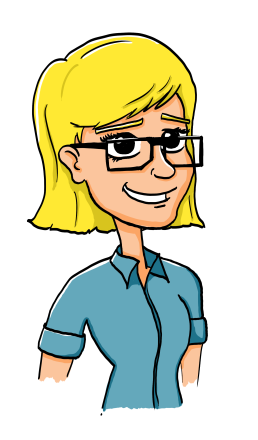 Quelle: asb Referenzbudgets, https://www.budgetberatung.at/downloads/infodatenbank/referenzbudgets/referenzbudgets-booklet2010.pdf
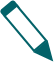 3c
Einsparungsmöglichkeiten
Wo bestehen deiner Meinung nach Einsparungsmöglichkeiten bei den fixen Ausgaben von Max?
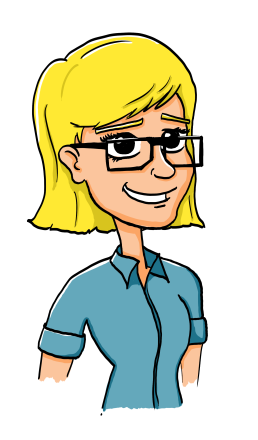 Quelle: asb Schuldenreport 2019, https://www.schuldenberatung.at/downloads/infodatenbank/referenzbudgets/Referenzbudgets_2019_Aktualisierung_EndV.pdf?m=1559628703&
Einsparungsmöglichkeiten
Tipps zur möglichen Reduktion von fixen Ausgaben
   Genauer Ausgaben-Check
Angebote von Versicherungen, Energieanbietern etc. (mithilfe von Onlineportalen) miteinander vergleichen und  ev. Wechsel zu billigeren Anbietern
   Veränderung der bisherigen Lebensgewohnheiten
Reduktion der Energiekosten durch Energiesparen
Reduktion der Mietkosten durch Umzug in eine billigere Wohnung oder durch Gründung einer Wohngemeinschaft
Alternativen zu einem PKW (z. B. Öffentliche Verkehrsmittel) auf Machbarkeit prüfen
   Professionelle Unterstützung durch Schuldnerberatungen
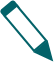 3c
Einsparungsmöglichkeiten
Wo bestehen deiner Meinung nach Einsparungsmöglichkeiten bei den Haushaltsausgaben und unregelmäßigen Ausgaben von Max?
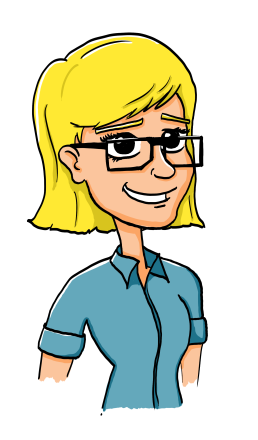 Quelle: asb Schuldenreport 2019, https://www.schuldenberatung.at/downloads/infodatenbank/referenzbudgets/Referenzbudgets_2019_Aktualisierung_EndV.pdf?m=1559628703&
Einsparungsmöglichkeiten
Tipps zur möglichen Reduktion der Haushaltsausgaben und der unregelmäßigen Ausgaben
   Genauer Ausgaben-Check bei den Haushaltsausgaben
Auf Sonderangebote achten und Vergleich mehrerer Anbieter
Einkaufzettel schreiben oder ein Bargeldbudget definieren
Auf Fertiggerichte verzichten bzw. frisch selber kochen (wenn möglich auch für mehrere Tage) 
   Einsparmöglichkeiten bei den unregelmäßigen Ausgaben
Ausgaben für die Freizeit kontrollieren und auf Notwendigkeit überprüfen
Abos (Zeitungen, Streaming-Dienste etc.) auf Notwendigkeit prüfen und ggfs. stornieren
Sonderangebote (z. B. Gutscheine für Freizeitevents) nutzen
   Professionelle Unterstützung durch Schuldnerberatungen
Kann ich den Umgang mit Geld im Voraus planen?
Haushaltsplan
Um einen Überblick über die geplanten Einnahmen und Ausgaben zu haben, ist das Führen eines Haushaltsplans ratsam.
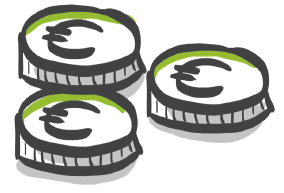 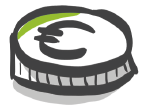 Geplante Ausgaben
Geplante Einnahmen
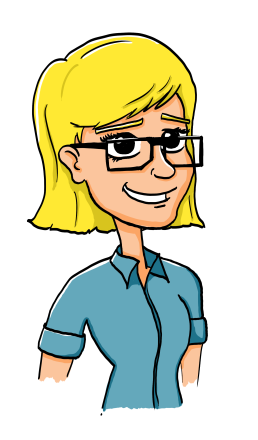 Der Haushaltsplan stellt die geplanten monatlichen Einnahmen und Ausgaben gegenüber. Oftmals bildet das Haushaltsbuch die Basis für den Haushaltsplan.
Wichtig ist hierbei ein Vergleich mit dem Haushaltsbuch, damit kontrolliert werden kann, ob die Planung auch den tatsächlichen Werten entspricht.
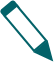 4a
Haushaltsplan
Stell dir vor, Max hätte ein Budget von 1.434 Euro für seine Ausgaben zur Verfügung. Wie viel % von diesem Geld sollte er deiner Meinung nach für die abgebildeten Ausgaben ausgeben?
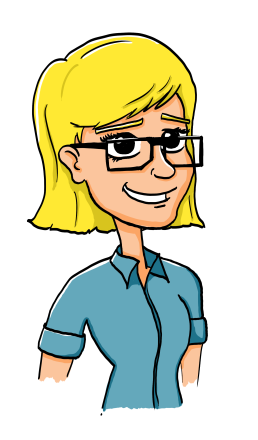 Referenzbudgets

Referenzbudgets zeigen, mit welchen monatlichen Ausgaben unterschiedliche Haushaltstypen in etwa rechnen müssen
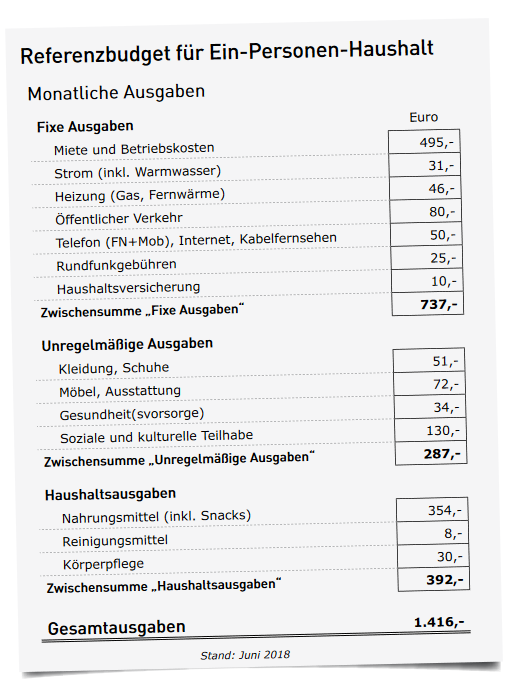 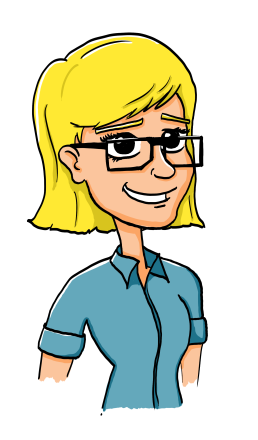 
Referenzbudgets dienen als Orientierungshilfe oder Vergleichsgröße, um so Ansatzpunkte für ein ausgeglichenes Budget zu erhalten

Referenzbudgets berücksichtigen auch Reserven, um unerwartete Ausgaben etwa im Bereich Wohnen oder Gesundheit abzudecken
Quelle: asb Schuldenreport 2019, https://www.schuldenberatung.at/downloads/infodatenbank/referenzbudgets/Referenzbudgets_2019_Aktualisierung_EndV.pdf?m=1559628703&
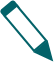 4b
Haushaltsplan
Würde man nach dem Referenzbudget der Schuldenberatung vorgehen, so würden sich die Ausgaben folgendermaßen aufteilen.
Stimmen deine Werte mit denen der Schuldnerberatung überein?
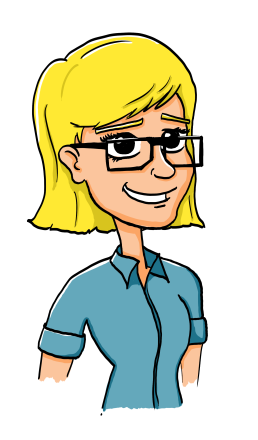 Quelle: asb Schuldenreport 2019, https://www.schuldenberatung.at/downloads/infodatenbank/referenzbudgets/Referenzbudgets_2019_Aktualisierung_EndV.pdf?m=1559628703&
Weitere Tipps zum Umgang mit Geld
Tipp 1
Wann wird es kritisch?
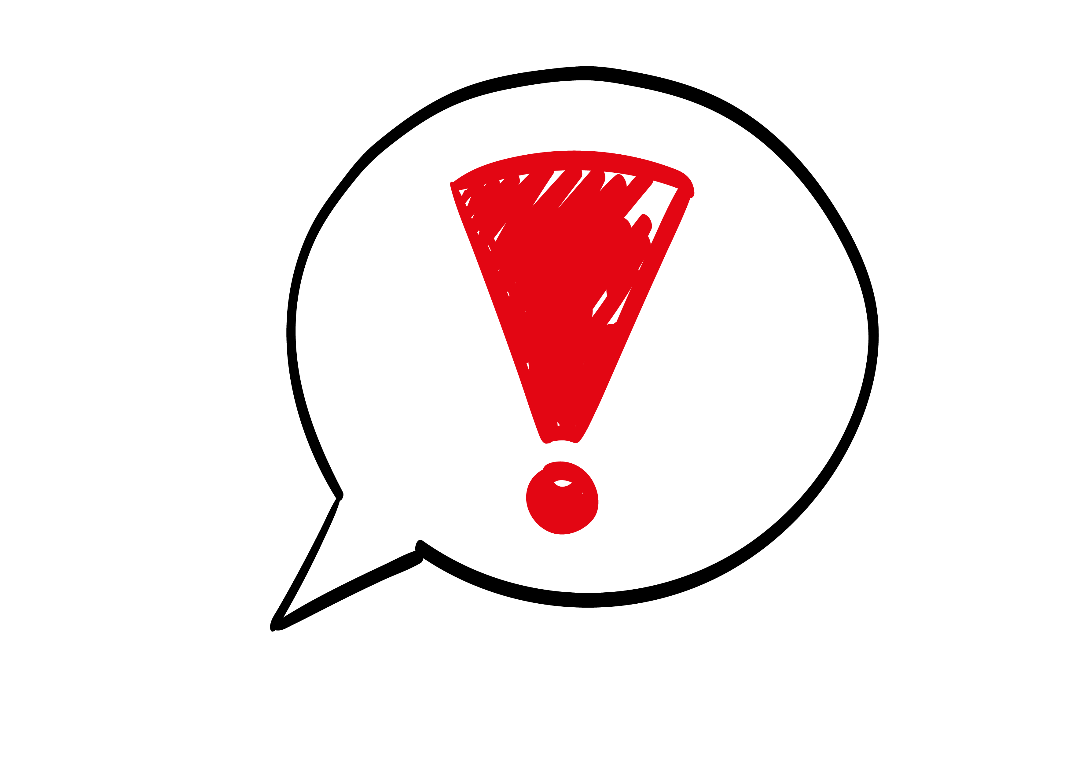 Die Alarmzeichen sollten klingeln, wenn…

deine Einnahmen (Taschengeld, Lehrlingsentschädigung) schon zu Beginn des Monats komplett verplant oder ausgegeben sind
du heimlich oder viele Schulden bei Freunden oder sonstigen Bekannten machst
du fällige Zahlungen verschieben musst 
bereits Rückstände bei Rechnungen (z. B. monatliche Handyrechnung) hast
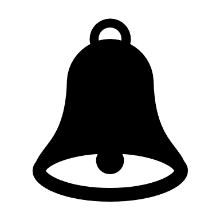 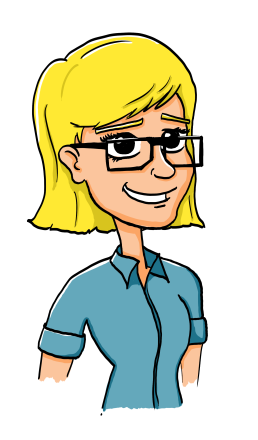 Hier hilft es einen Haushaltsplan und ein Haushaltsbuch zu erstellen!
Tipp 2
Neuanschaffungen kritisch prüfen
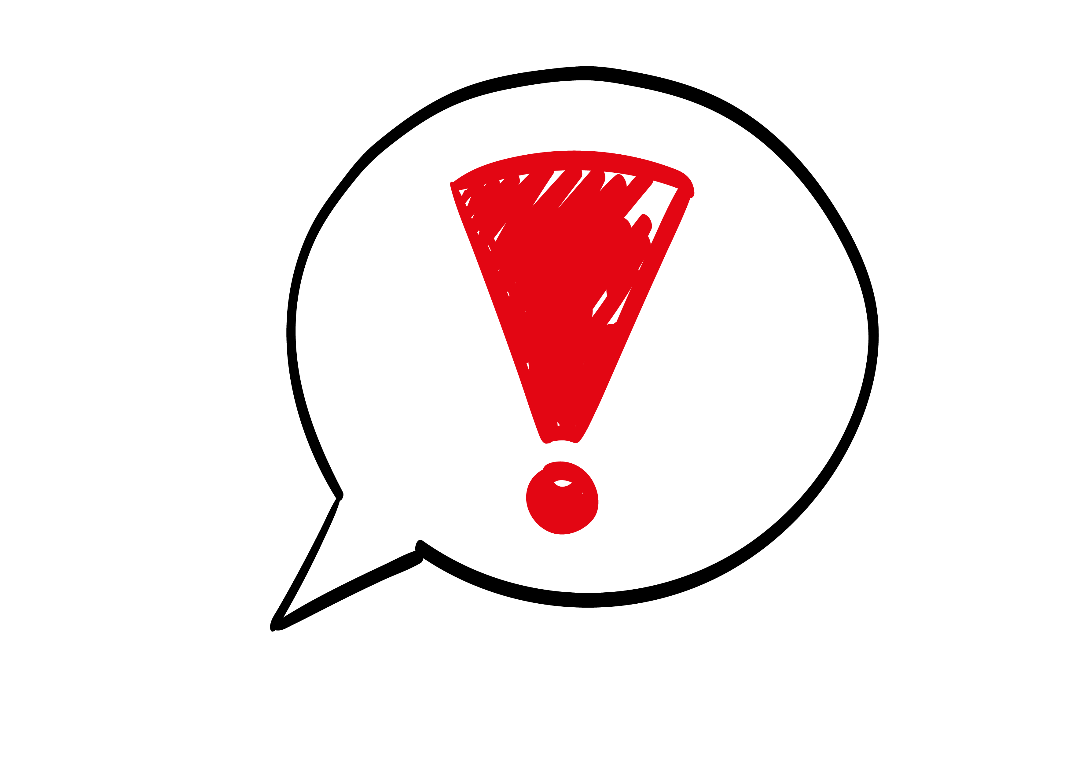 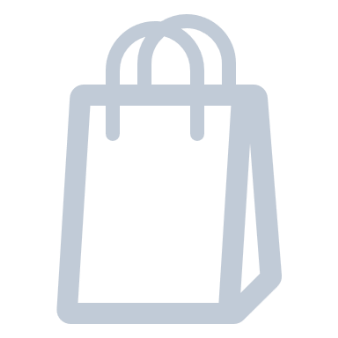 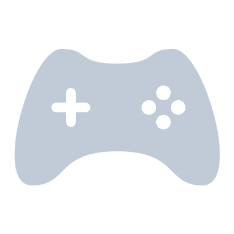 Größere Anschaffungen gründlich überlegen 
Brauche ich das Gerät wirklich oder gibt es bereits schon vorhandene Alternativen?
Muss die Anschaffung sofort passieren? 
Wie oft nutze ich es?
Wie soll die Anschaffung finanziert werden?
Fachmeinungen einholen sowie bisherige Bewertungen analysieren
Spontane Einkäufe vermeiden
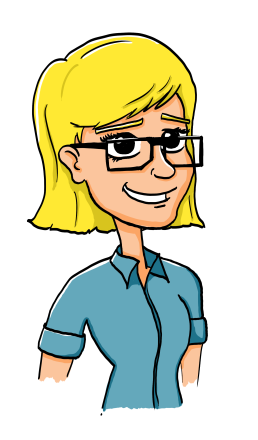 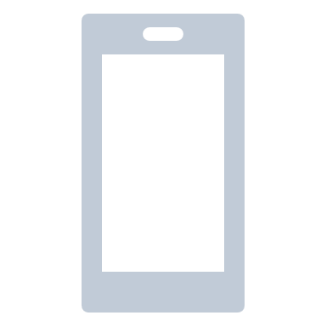 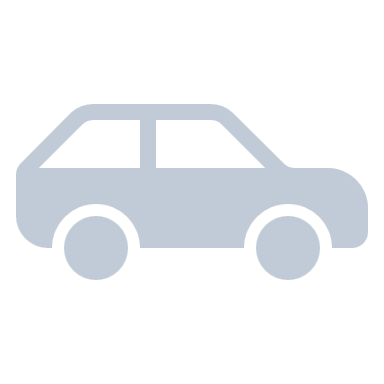 Berücksichtige deine Neuanschaffungen im Haushaltsplan!
Tipp 3
Versteckte Kredite
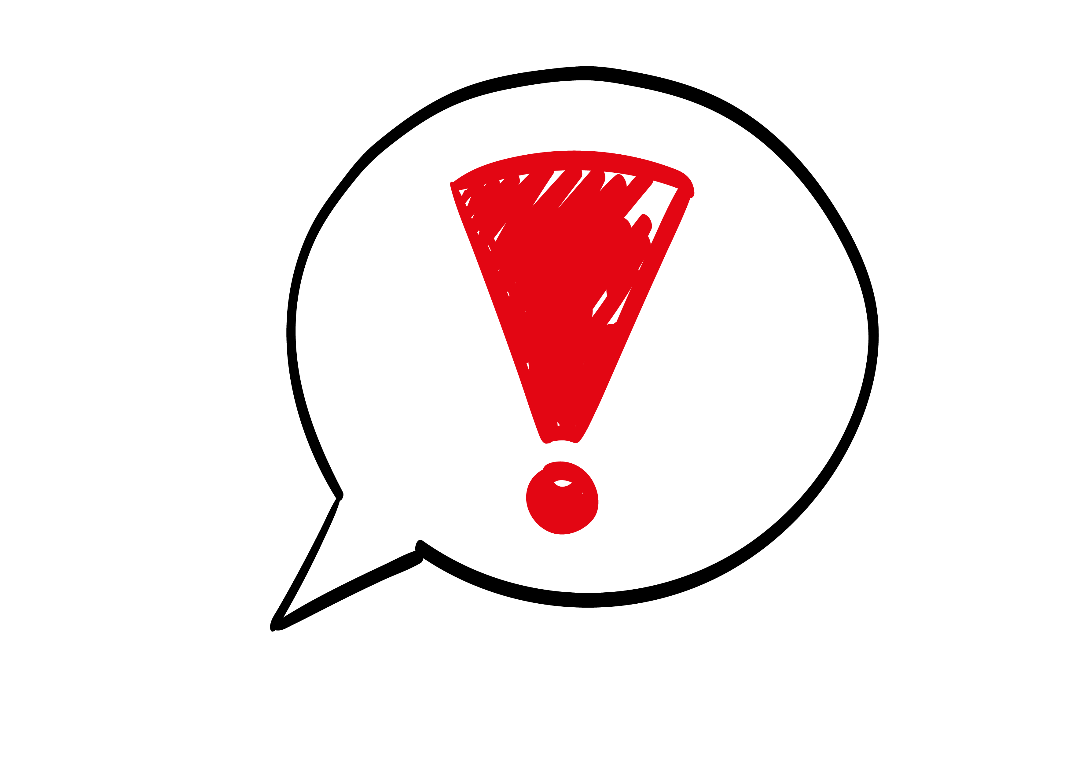 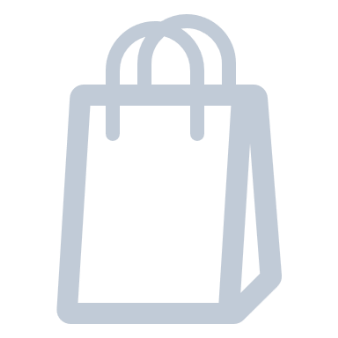 Versteckte Kredite sind Kreditarten, die nicht als Kredit wahrgenommen werden.
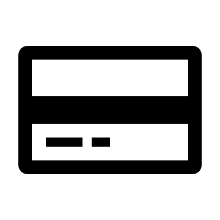 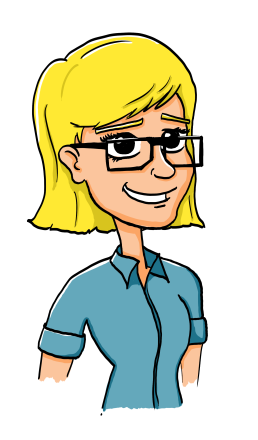 Zahlung mit gebührenpflichtiger Kreditkarte
Überziehen des Bankkontos
Anschaffungen auf Raten (Ratengeschäft)
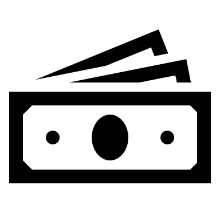 Diese Art von Krediten verursachen ebenso Kosten. Im Vergleich zu einem normalen Bankkredit sind diese Kreditarten in der Regel teurer!
Tipp 4
Achtung bei Ratengeschäften
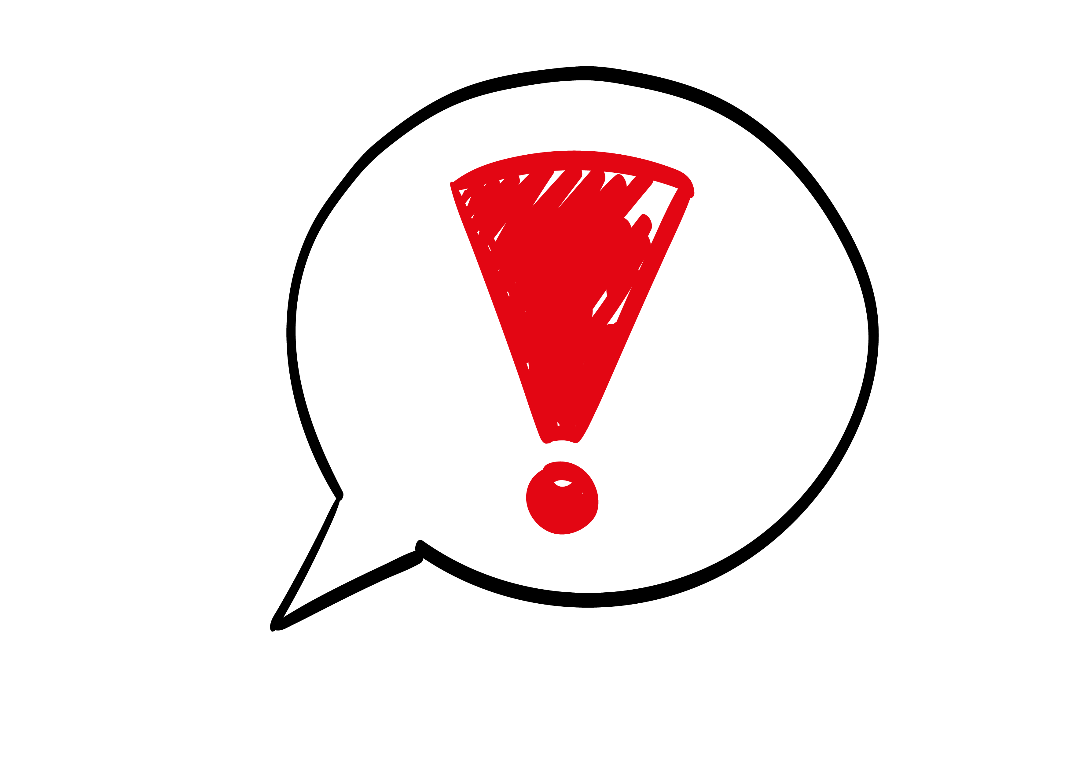 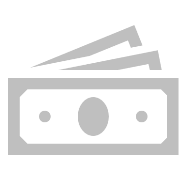 Ratengeschäfte = Art von Kredit
Anzahlung + mehrere kleinere Raten, die erst später zu zahlen sind
Ratengeschäfte meist nicht kostenlos  zusätzliche Kosten, z. B. Zinsen, Bearbeitungs-, Kreditvertrags-gebühren
Effektivverzinsung = tatsächliche Kosten
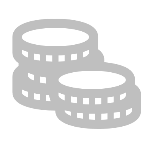 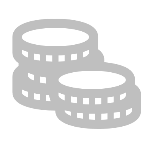 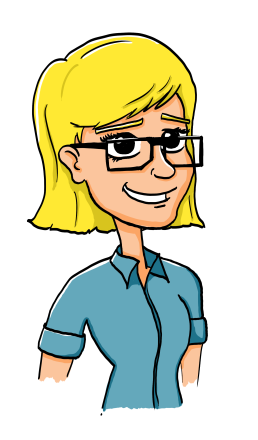 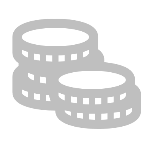 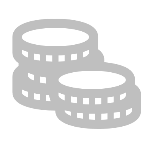 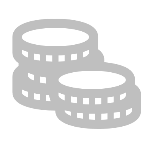 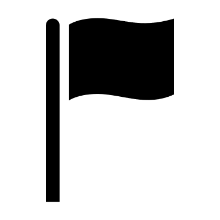 Berücksichtige die Anzahlung und die Raten auch im Haushaltsplan!
Autor: Michael Posch, MSc

AWS (Arbeitsgemeinschaft Wirtschaft und Schule)Rainergasse 38 | 1050 WienT: +43 1 545 16 71-63 | F: +43 1 545 16 71-22E: aws@ibw.atW: aws.ibw.at http://www.facebook.com/AWSunterrichtsmaterial
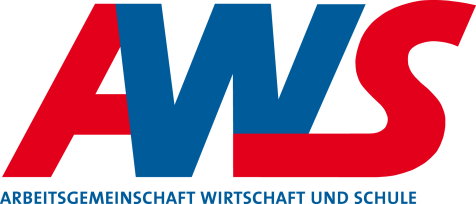 Wir bringen die   Wirtschaft in die Schule.
Mit freundlicher Unterstützung:
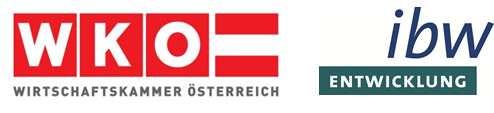 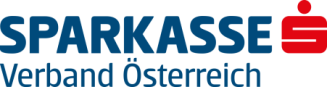